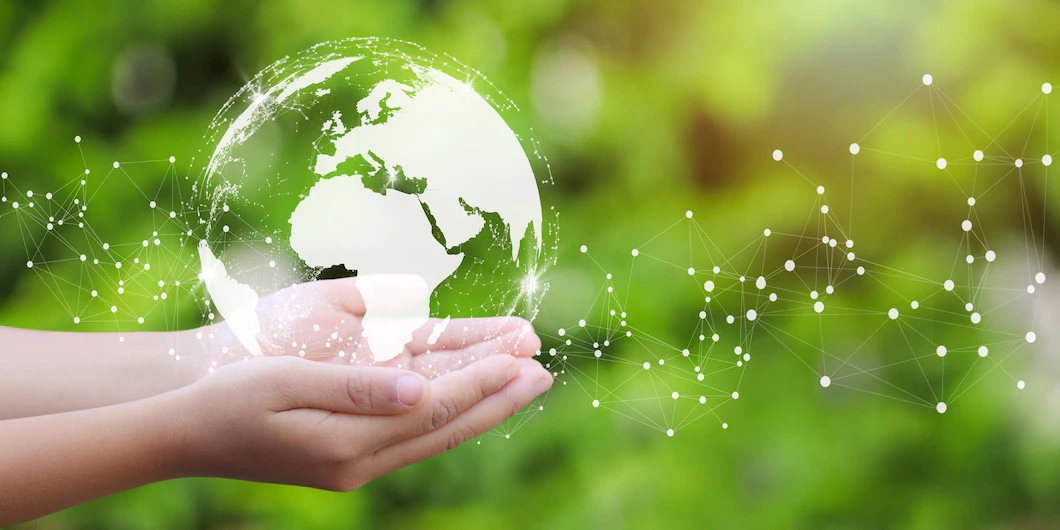 TIẾT 8
VẬN DỤNG – SÁNG TẠO
KHỞI ĐỘNG
TRÒ CHƠI ÂM NHẠC – AI NHANH HƠN
Hướng dẫn
- Chia thành 2 nhóm tham gia trò chơi.
- Đọc câu hỏi và lựa chọn đáp án.
- Đội nào trả lời đúng nhiều câu hỏi và sớm nhất sẽ nhận được phần quà.
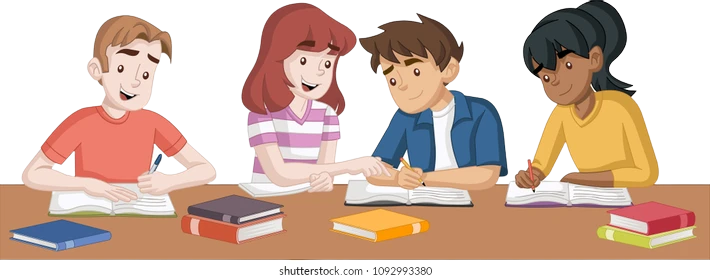 https://wordwall.net/resource/36252704
LUYỆN TẬP – VẬN DỤNG – SÁNG TẠO
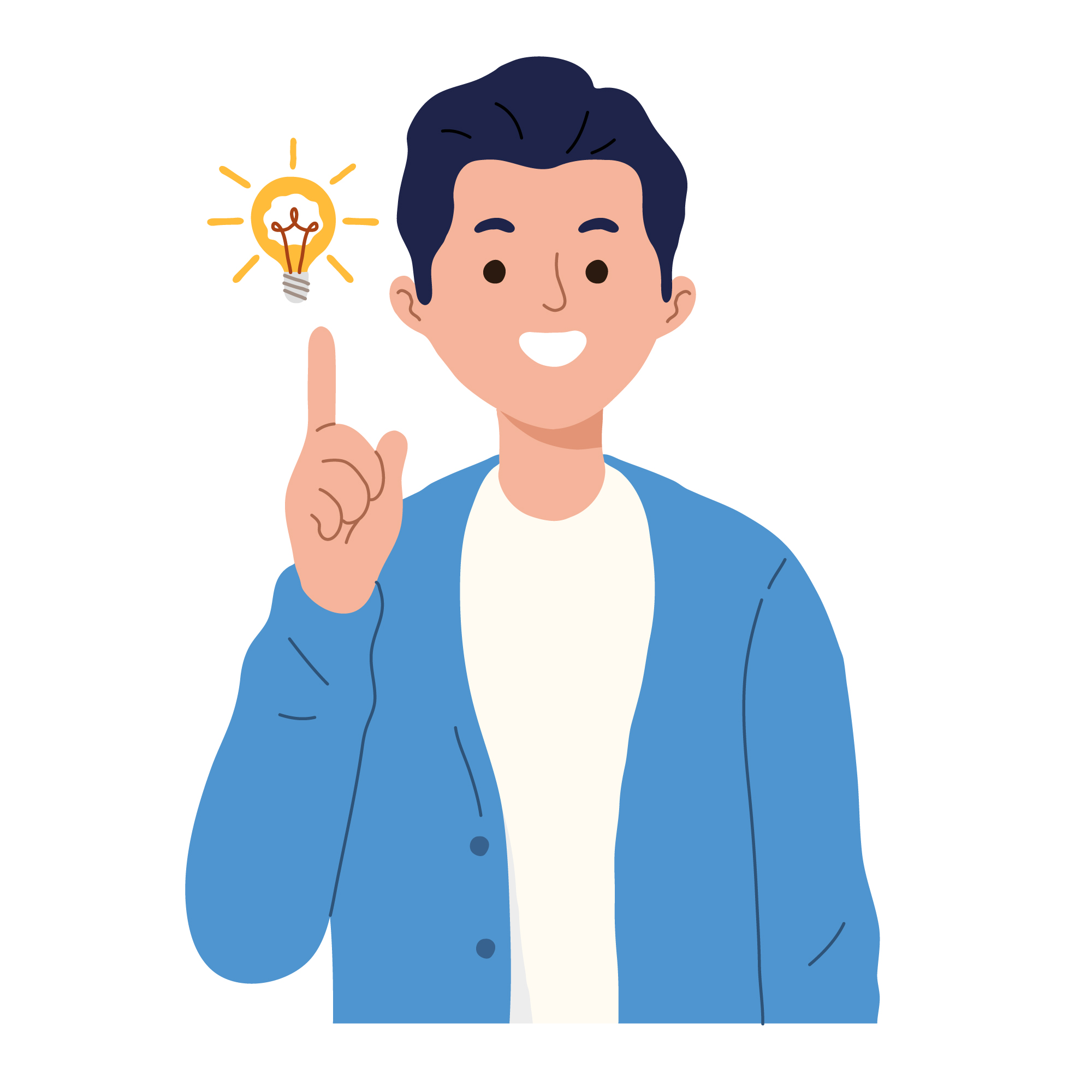 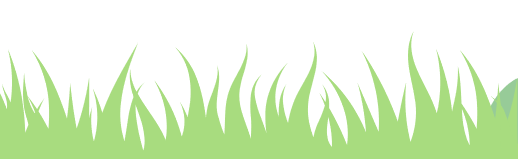 Đọc lời theo âm hình tiết tấu
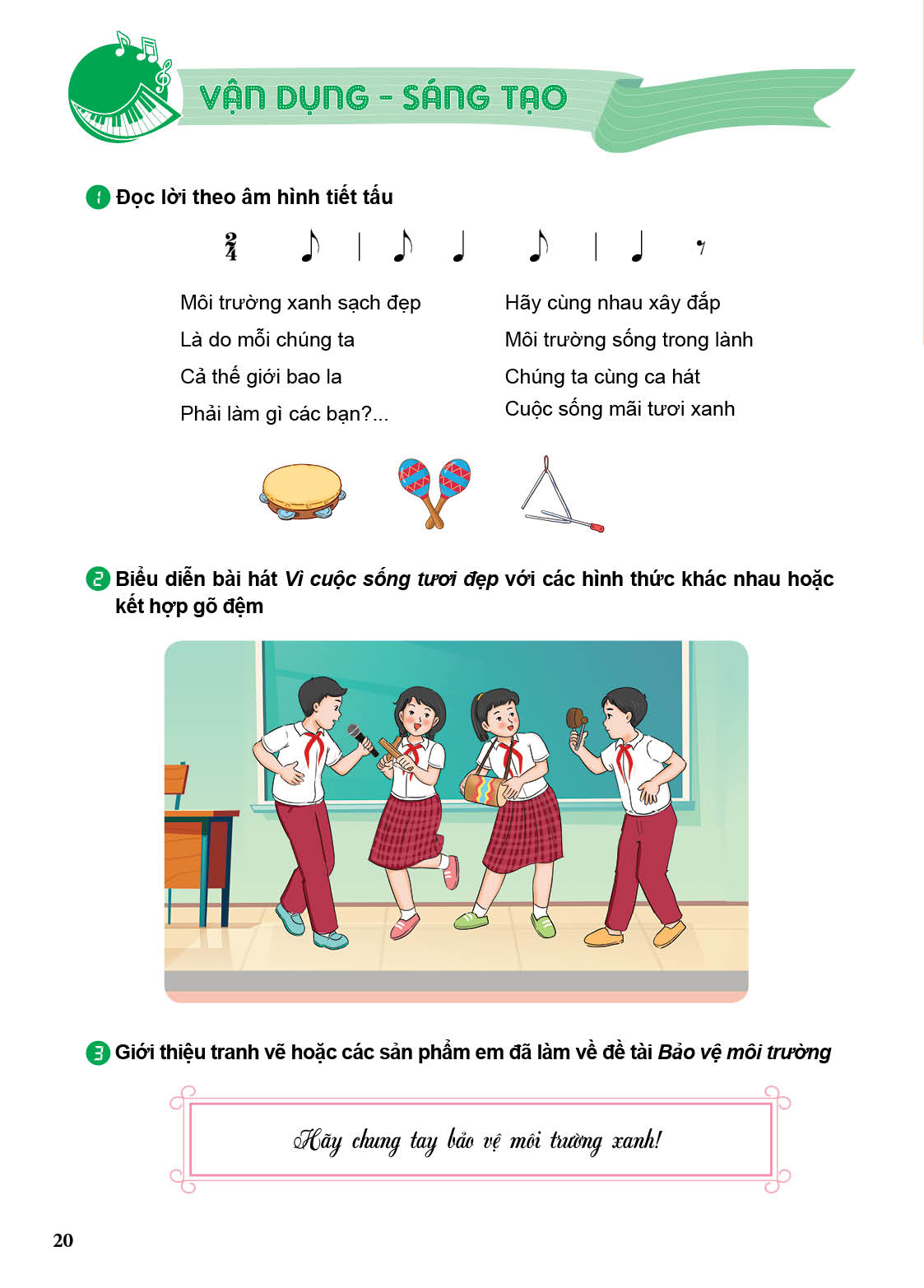 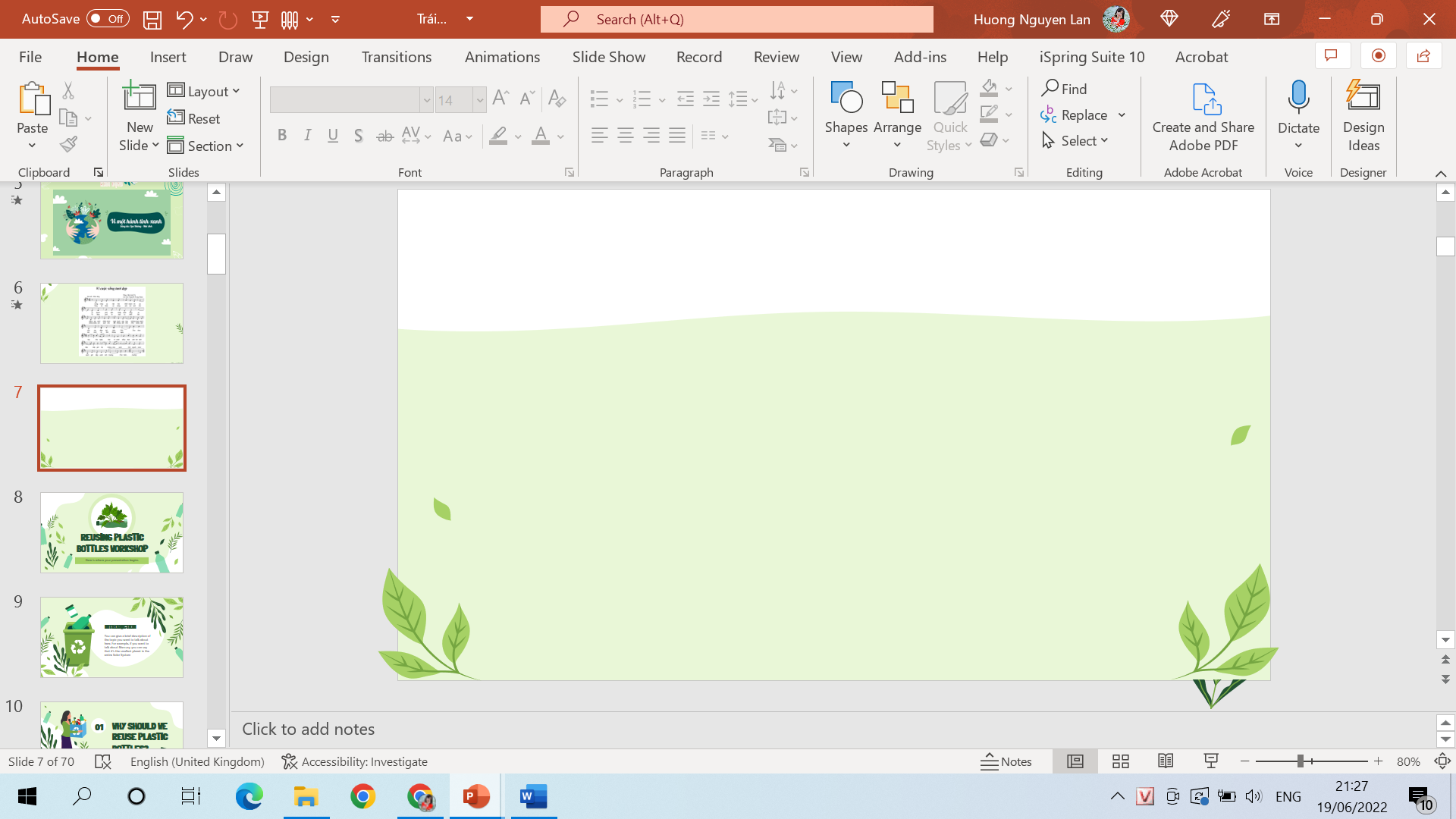 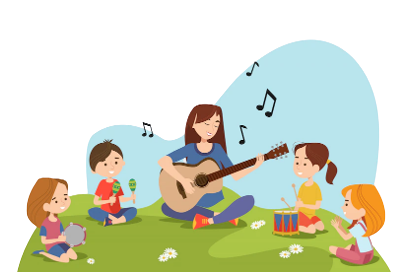 Biểu diễn bài hát Vì cuộc sống tươi đẹp 
theo các hình thức khác nhau
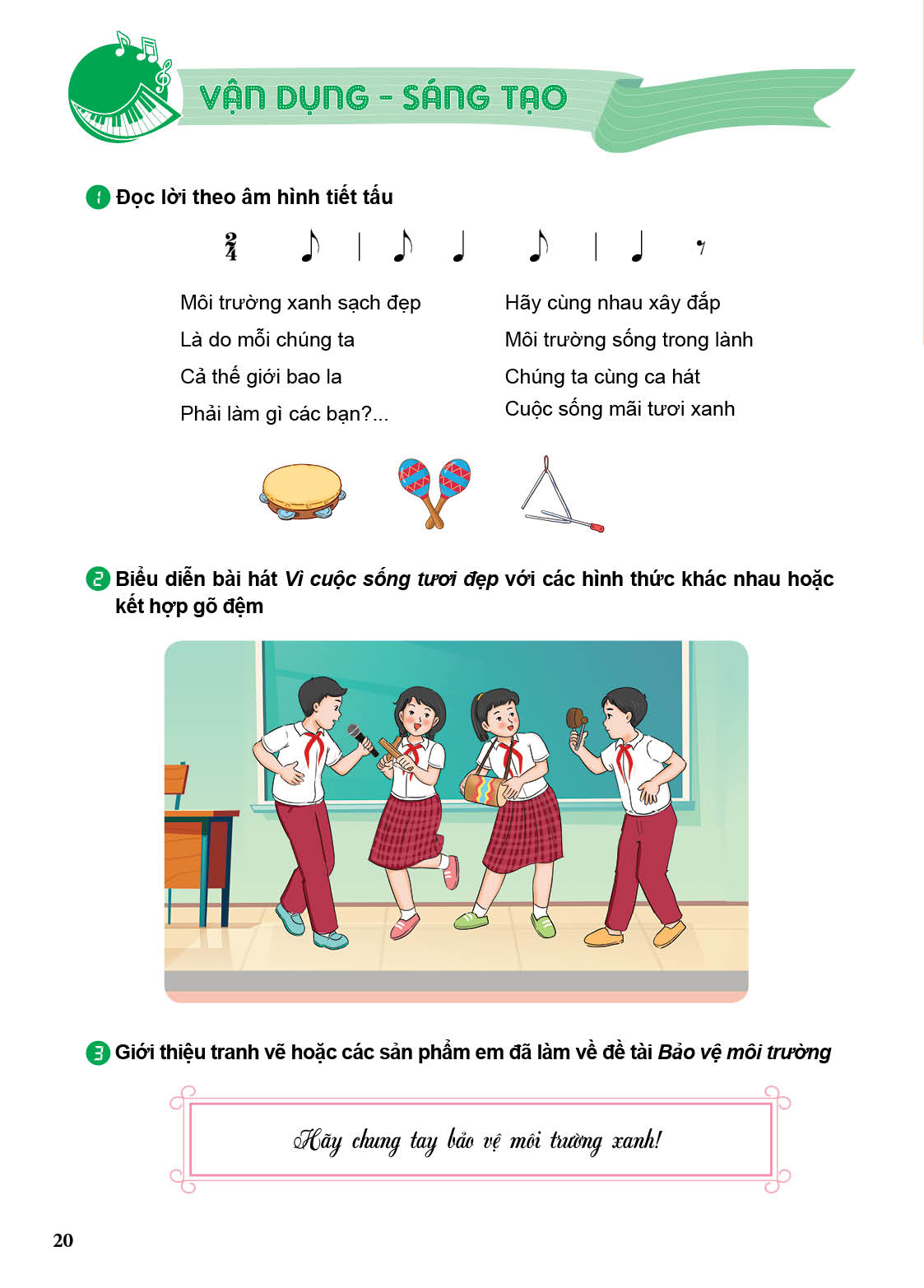 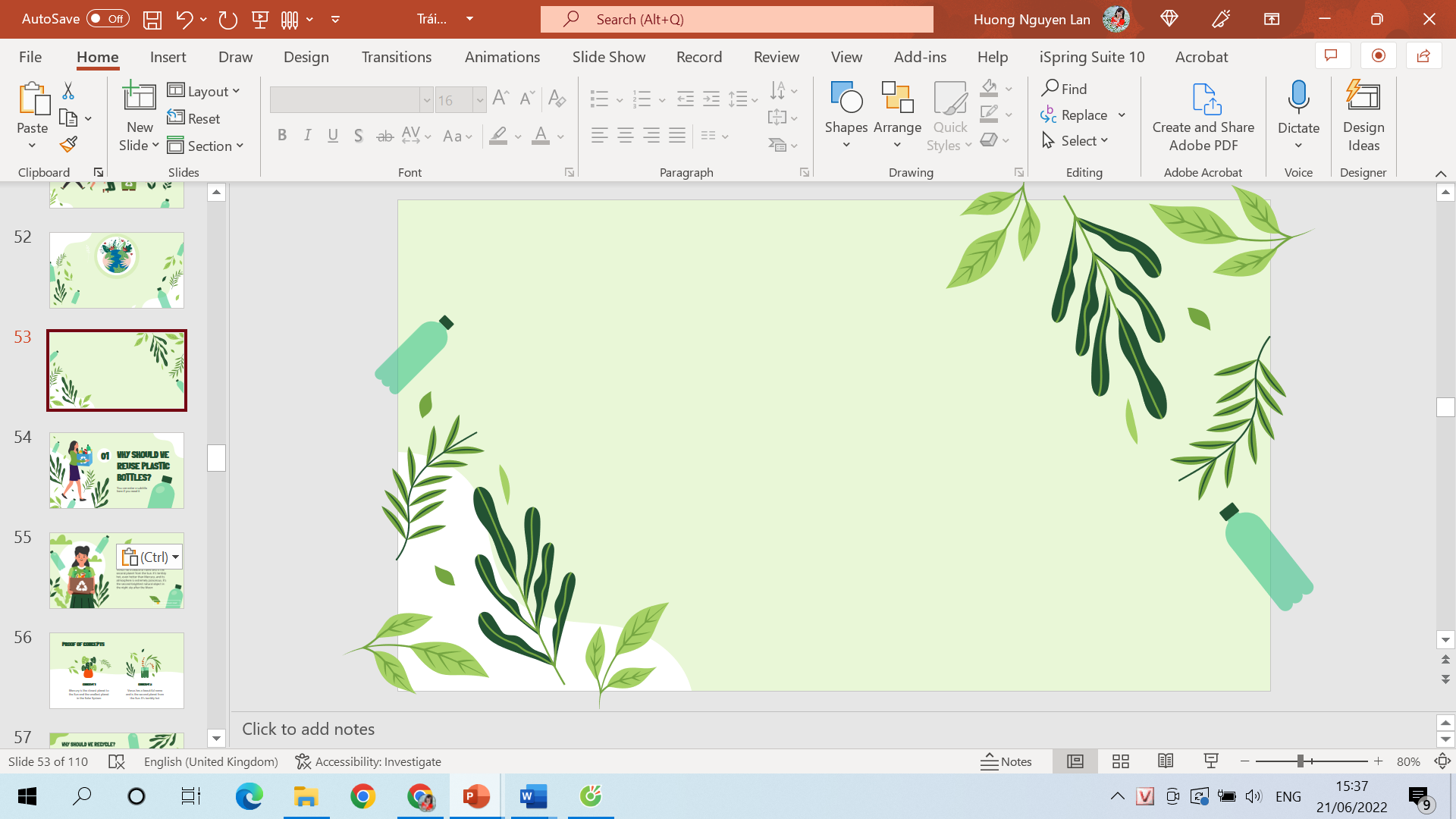 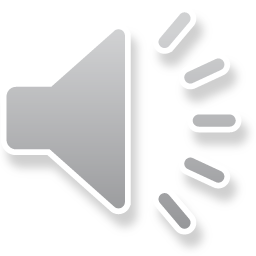 Giới thiệu tranh vẽ hoặc các sản phẩm em đã làm về đề tài Bảo vệ môi trường
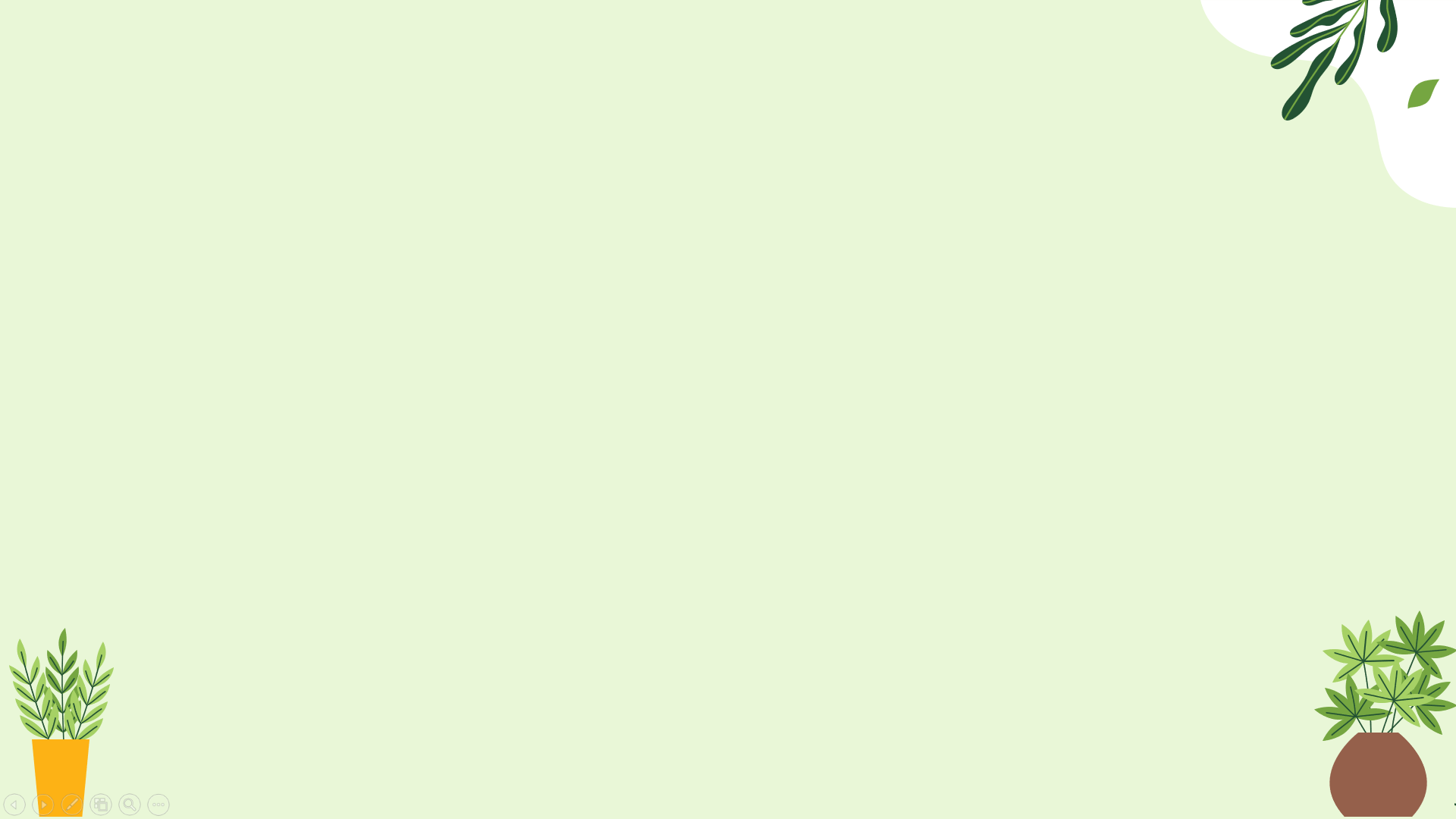 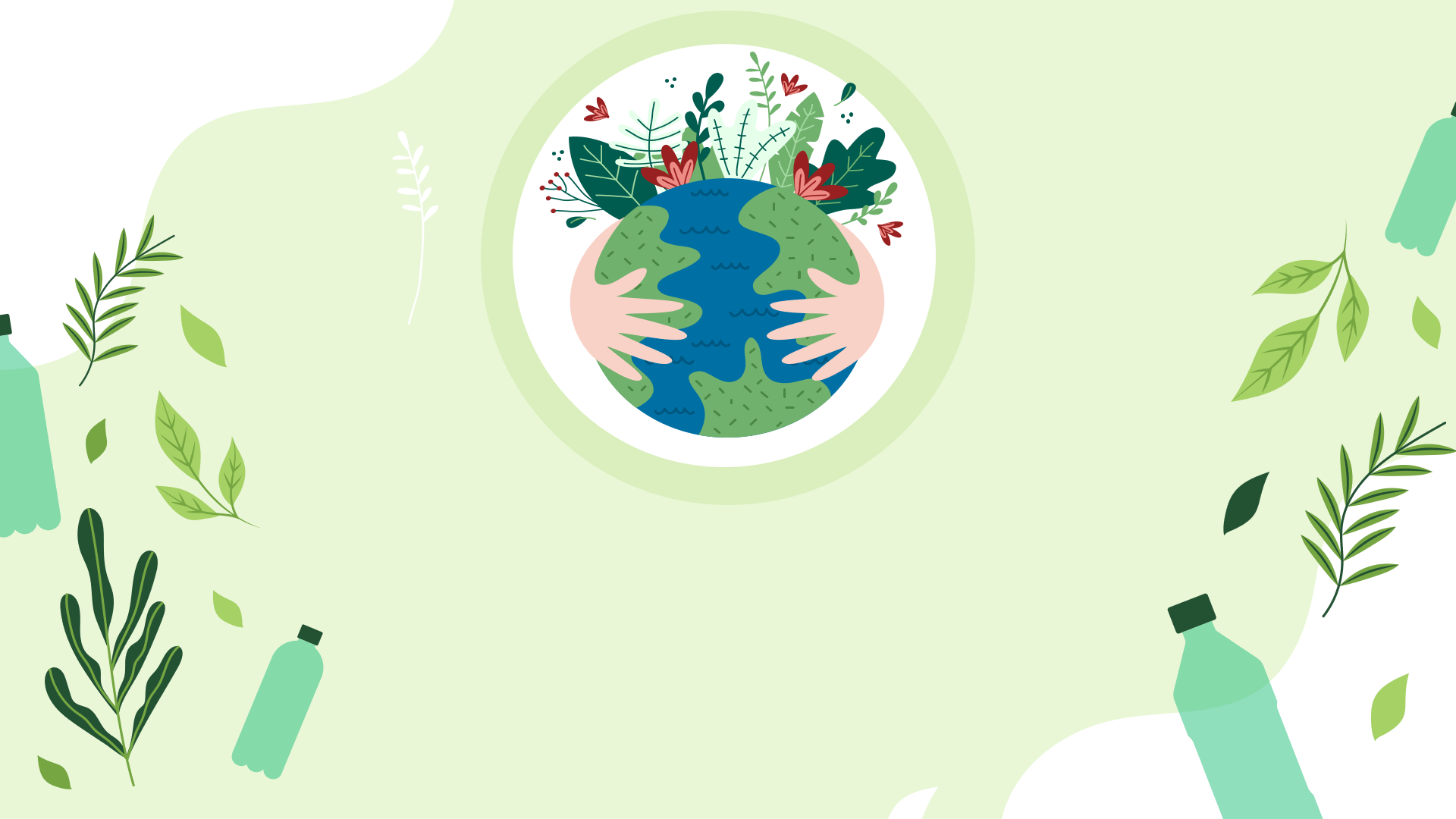 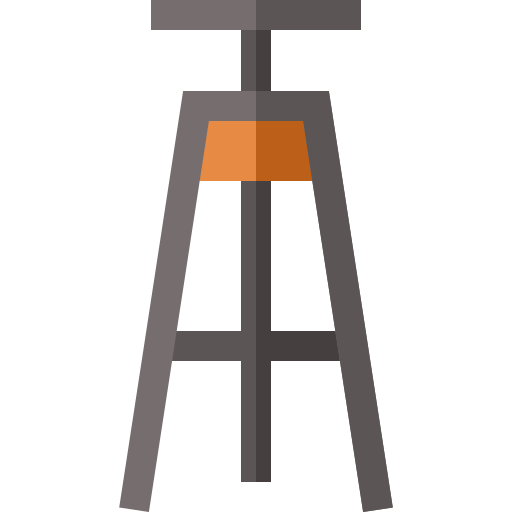 CHUẨN BỊ BÀI CHO TIẾT SAU
Ôn tập lại các nội dung:
 Hát, Đọc nhạc và Nhạc cụ để kiểm tra, đánh giá giữa kì I.
Bảo vệ môi trường chính là bảo vệ cuộc sống của chúng ta. 
Đây là trách nhiệm và nghĩa vụ, cũng là quyền lợi của tất cả mọi người trên hành tinh này. Hãy chung tay bảo vệ môi trường xanh!
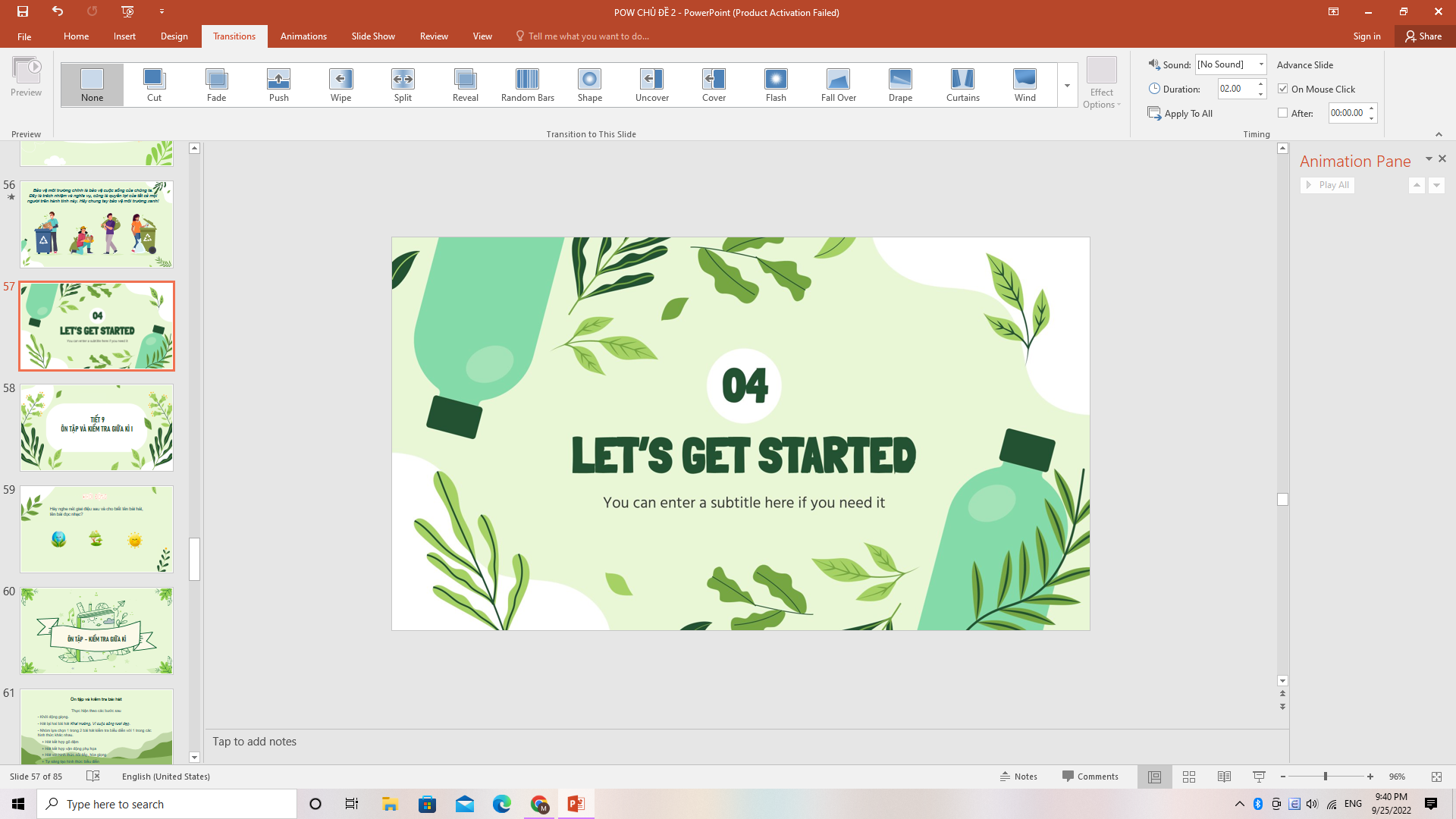 XIN CHÀO TẠM BIỆT
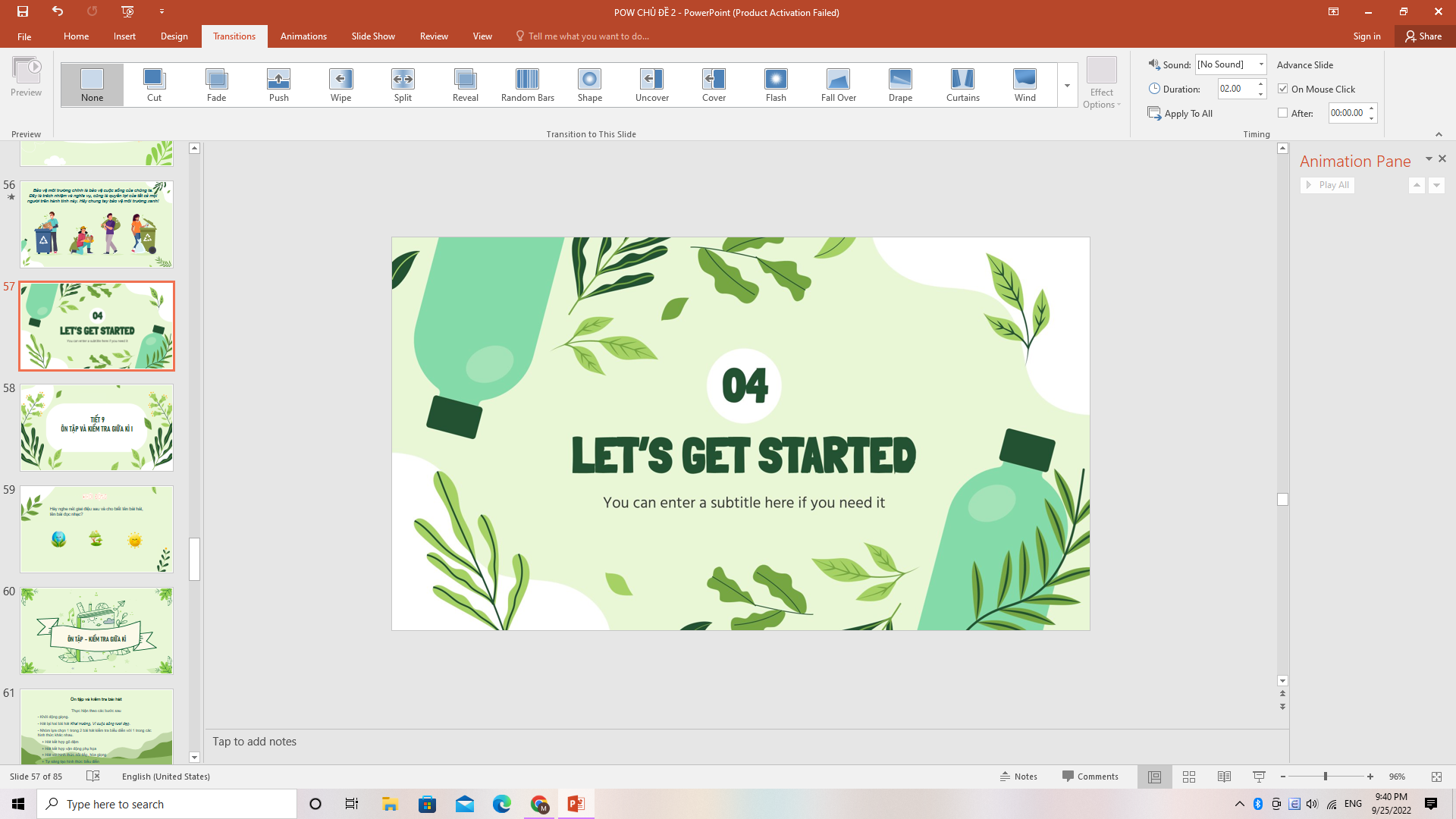 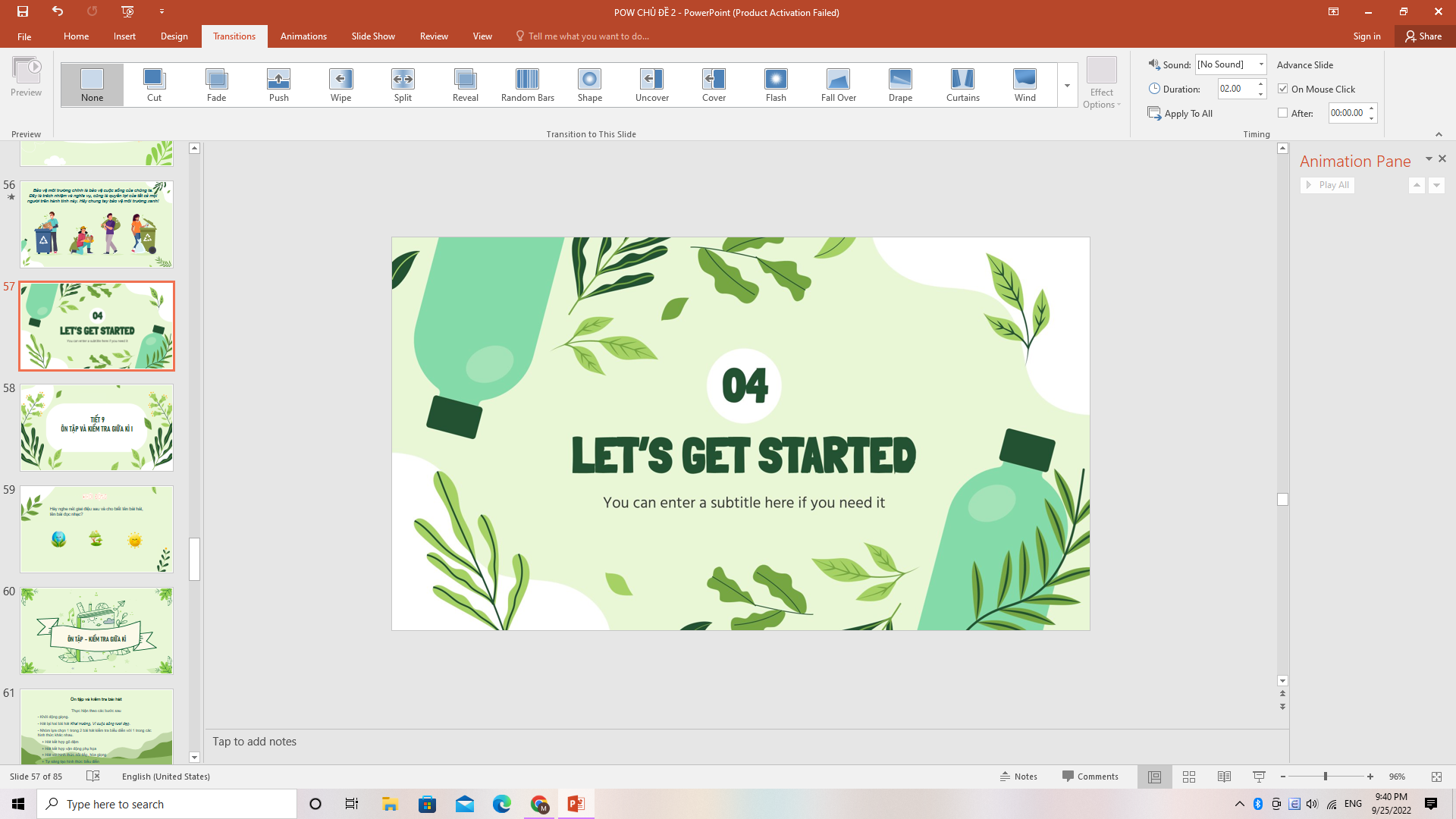